Suicide PreventionAdvisory Group Meeting
November 28, 2023
Joe Constans
Maharsi Naidu
1
Agenda
Portfolio Stand-up Progress
Based on the Suicide Prevention workplan, the team plans to complete the designated documents by the end of these months.
November – February 2024
February – April 2024
Last Meeting Recall: Rapid (and Rigorous) Approach to Identifying AMP Research Priorities
Survey and focus group input inform Delphi consensus panel discussion with representatives from different groups
Existing reviews inform focus group, survey questions
General principles:
Priorities should reflect the research translation spectrum (e.g., T1-T4)
In-depth feedback from focus groups to identify topics not previously listed
Broad representation across interested parties via surveys, voting on top priorities
Perspectives from the front line
References: 
Aligning quality improvement efforts and policy goals in a national integrated health system - Braganza - 2022 - Health Services Research - Wiley Online Library; 
Health System Research Priorities for Children and Youth With Special Health Care Needs - PubMed (nih.gov),
 Research Lifecycle to Increase the Substantial Real-world Im... : Medical Care (lww.com)
Last Meeting Recall:    Phase I - Brief Evidence Inventory Using HSR&D Evidence Synthesis Program Method for POU AMP Research Priorities
NIH Early-phase Pain Investigator Clinical Network program
2019 Review of currently available medication-focused treatments for neuropathic pain
AHRQ Comparative Effectiveness Review on current literature on treatments (effects from current health care studies were mainly small and short term)
Quinones, Sam. The Least of Us: True Tales of America and Hope in the Time of Fentanyl and Meth, 2021
Hall and Weier (2017) describing Lee Robins’ study on US military Vietnam Veterans 
Spiegel, 2015,  research agenda from the U.S. Dept of Health and Human Services (2016)
NIH’s HEAL initiative current list of projects focused on social determinants of health-based interventions
New technologies for pain treatment
New PCORI-funded study involving patient focus groups, emphasize complementary and integrative medicine
Last Meeting Recall:  Phase II - Initial List of Priorities for Pain and Opiate AMP
Experimental and observational interventions to reduce opioid use disorder
 Studies identifying therapeutic targets for pain, tolerance, and/or opioid use disorder
 Preclinical development of non-opioid therapies and mechanisms of action
 Research on the risk factors, treatment, and prevention of opioid use disorders
 Clinical treatments for long-term recovery from pain especially non-opioid treatments
 Environmental and policy changes addressing social determinants to prevent opioid misuse
 Examination of pharmacology treatments related to opioid use disorder
 Clinical studies of genetic, anatomical, and behavioral bases of pain and opioid addiction
 Implementation of treatments and approaches to enhance pain services
 Other priority area not covered
Last Meeting Recall:  Phase III: Pain and Opioid Use Disorder AMP List of PrioritiesJuly 19-20, 2023 Planning SOTA
Critical Research Priorities Voting Results
7
Phase 1:  Critical Research Priority Setting for Suicide Prevention
Utilizing these sources as a base, the team gathered priorities from a total of 26 sources, resulting in 186 cumulative priorities
8
Critical Research Priority Setting – Evaluation of Priorities
9
Drafting Priority Statements based on Initial Research
Defining priority clusters
10
Priority Matrix
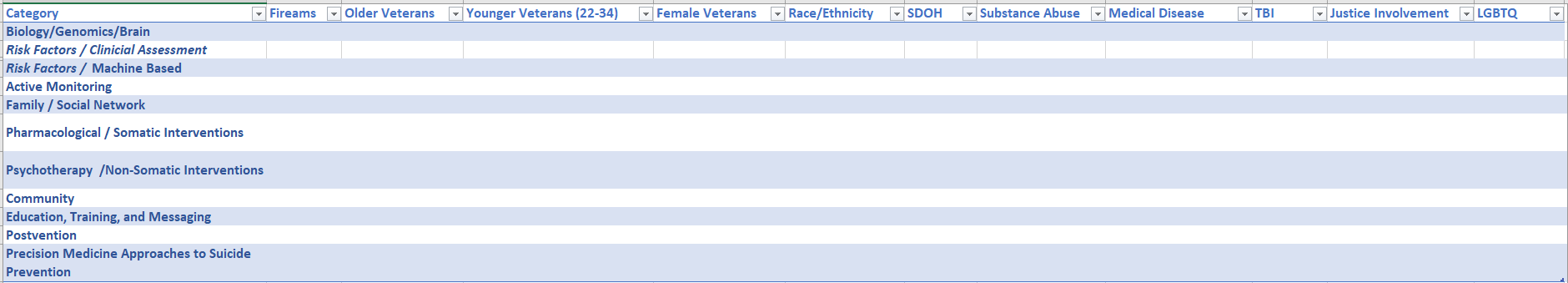 Lorem ipsum…
First Column – Categories reflect Method or Procedure.
First Row – Categories reflect Risk Factors  

A priority could be placed into a cell reflecting risk factor and method.
11
Priority Questionnaire Distribution to Field
Greetings VA Suicide Prevention investigators,
 
Beginning October 1, 2024, suicide prevention research will be housed within the Suicide Prevention Actively Managed Portfolio (SP AMP). The SP AMP team is currently working with an Executive Steering Committee to establish governance policy and processes for the SP AMP and to establish initial priority areas for VA suicide prevention research. 
 
The priority setting efforts will follow a strategy developed by QUERI which seeks input from multiple stakeholders throughout the priority setting process. As part of our initial efforts, we are asking for your assistance in identifying topic areas that you believe are important to advance suicide prevention efforts in VA. To help us gather a thorough body of topic areas, we ask that you identify up to 10 research areas for which there are significant gaps in extant knowledge and for which research support is needed.
 
If you are willing to assist us in these initial efforts to identify possible priority areas, please click on this link which will provide further instruction. Please provide feedback as soon as possible but no later than November 17th.
 
Thanks in advance for your willingness to help. We will be providing more information to the field as this process advances.
Questionnaire – Summary Statistics
13
Populating the Priority Matrix
Initial Categorization of Priorities Identified by Survey Respondents
Analyzing results through Matrix - Priorities Discussion
Based on the coded results into our Priority Matrix, we assigned weighting to higher priorities than lower priorities to determine a “score” for each category in the Matrix. Below are the top 8 Categories of Suicide Prevention priorities.
15
Priorities Setting Next Steps
Veteran’s Engagement Council Meeting
December 7th 2023, 4-5PM EDT
Key Questions for Audience: 

What suicide prevention research topics come to mind as most important for Veterans from your perspective?

Are there specific patient populations it would be important to study (if this has not come up)?

Are there any research topics you don’t think are as high a priority?

Are there particular topics within this area that come to mind that would be important for VA researchers to work on?
VEC Priorities Discussion
Underlying biology—genetic factors
Determining the level of risk
Engaging families and social networks and communities
New medications or biological approaches (examples might be ketamine or transcranial magnetic stimulation)
Psychotherapies or counseling
Training clinical providers
16
Priorities Setting Discussion and Next Steps
Next steps:

Reliability check on categorizations.
Identifying matrix cells that are frequently mentioned.
Veteran’s Engagement Council Meeting December 7th 2023, 4-5PM EDT
Create survey
Determine survey recipients
SPCs; OMHSP leadership; 
Hold discussion about candidate topics
Expert presentations?
Executive Steering Committee meeting to establish priorities and recommendations for RFAs
Questions:

Are other focus groups needed to refine priority topics BEFORE survey?

Other topic recommendations?

Survey format – rating or ranking of priorities?

Should priorities on the survey be detailed (e.g., RCT for LMS) or broad (e.g., Firearms)?

Who should receive the survey?

Ideas for discussion on priorities?

Additional representation on Executive Steering Committee from operational partners?
17
Appendix
18